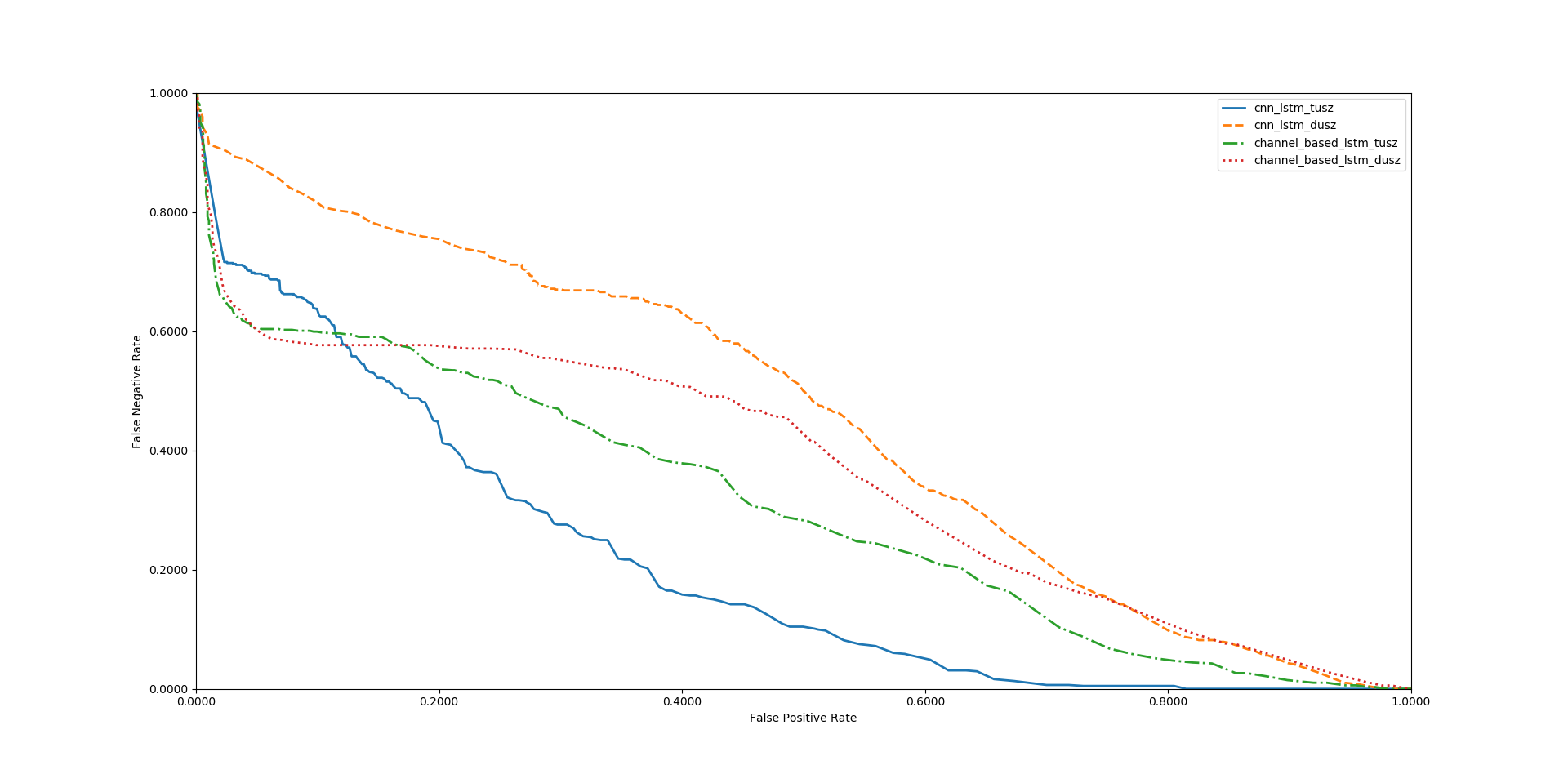 1.00
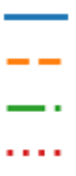 cnn_lstm_tusz
cnn_lstm_duszchannel_based_lstm_tusz
channel_based_lstm_dusz
0.80
0.60
False Negative Rate
0.40
0.20
0.00
1.00
0.80
0.00
0.20
0.40
0.60
False Positive Rate